نشاط
أدوات
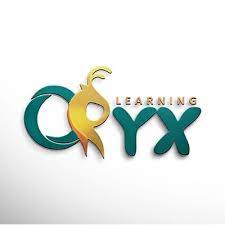 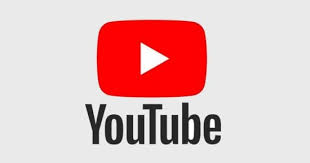 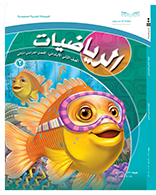 الفصل العاشر
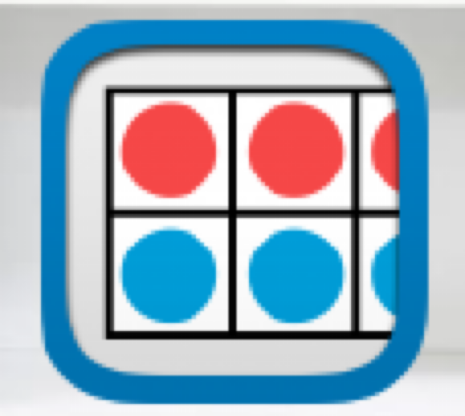 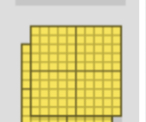 الأشكال الهندسية
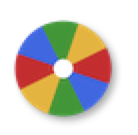 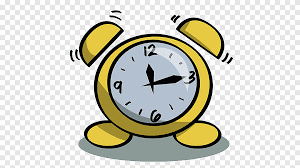 (١٠-٥) الأشكال المستوية الأضلاع والرؤوس
نشاط
أدوات
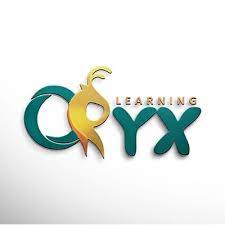 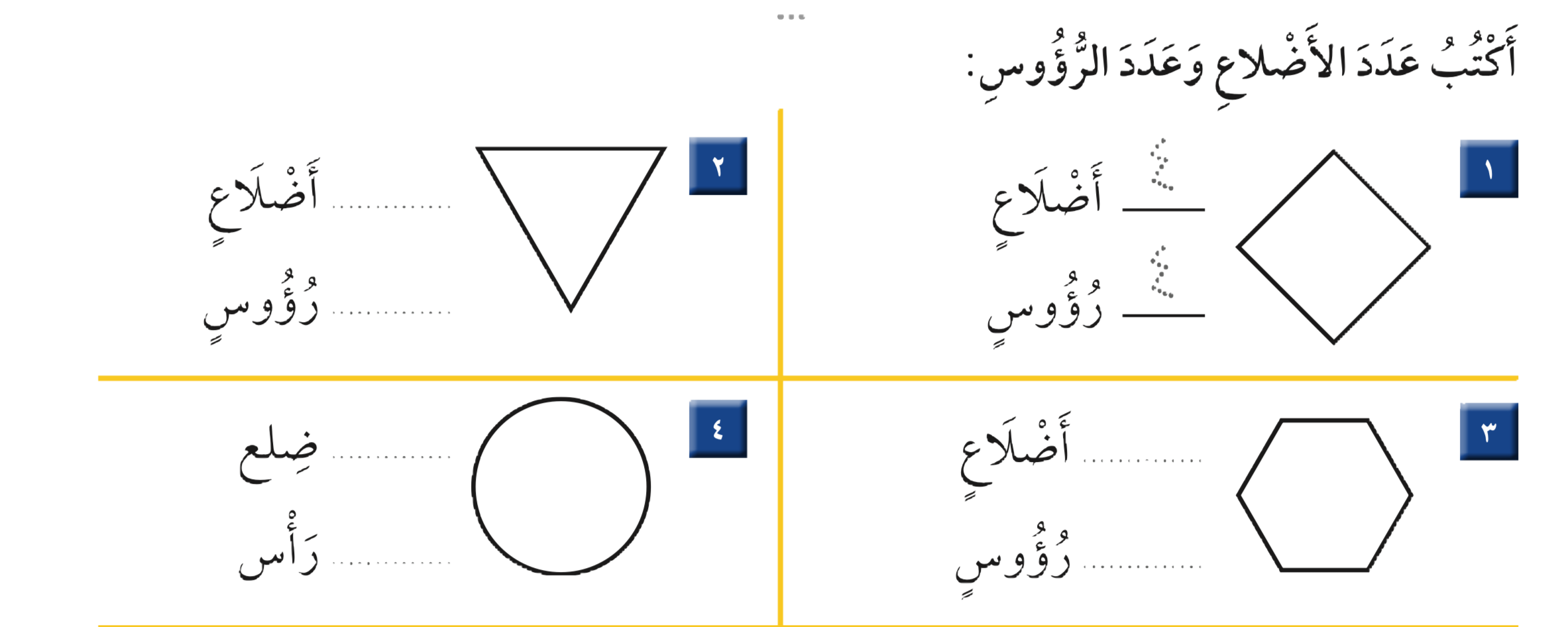 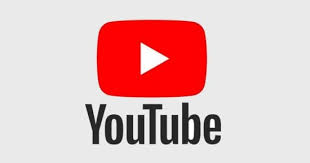 ٣
٤
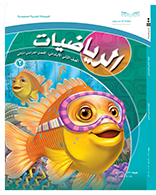 ٤
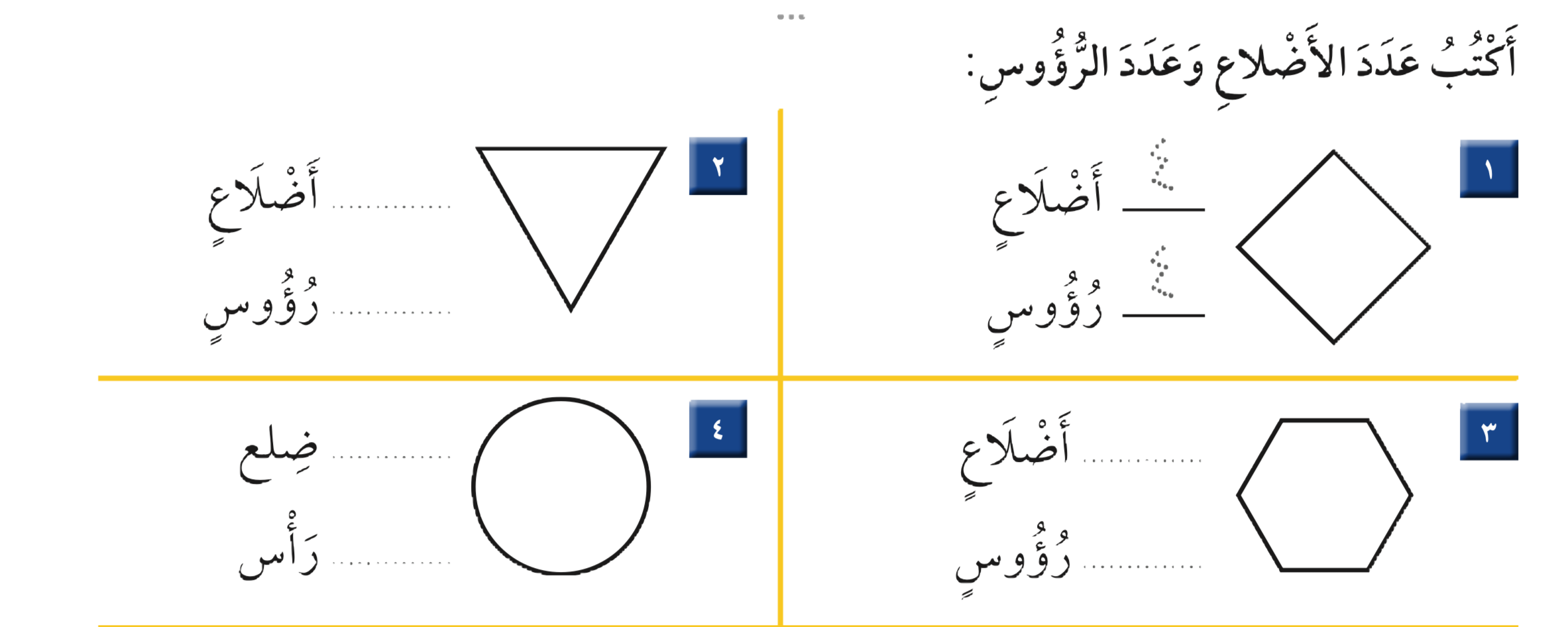 ٣
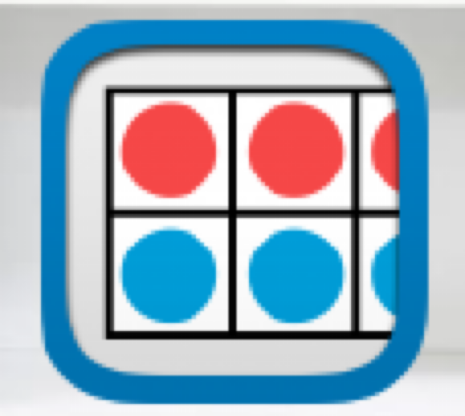 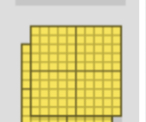 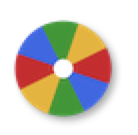 ٠
٦
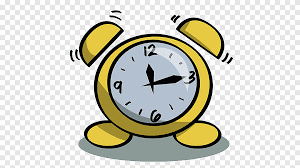 ٠
٦
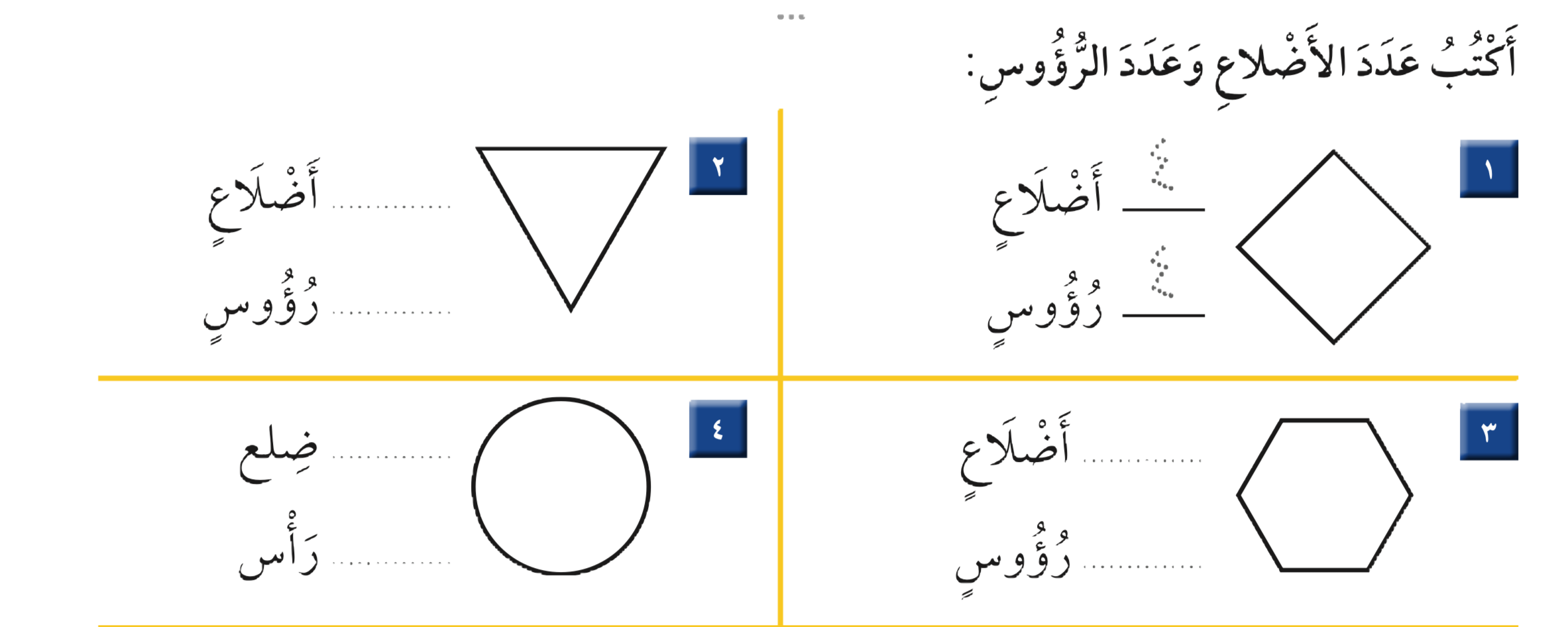 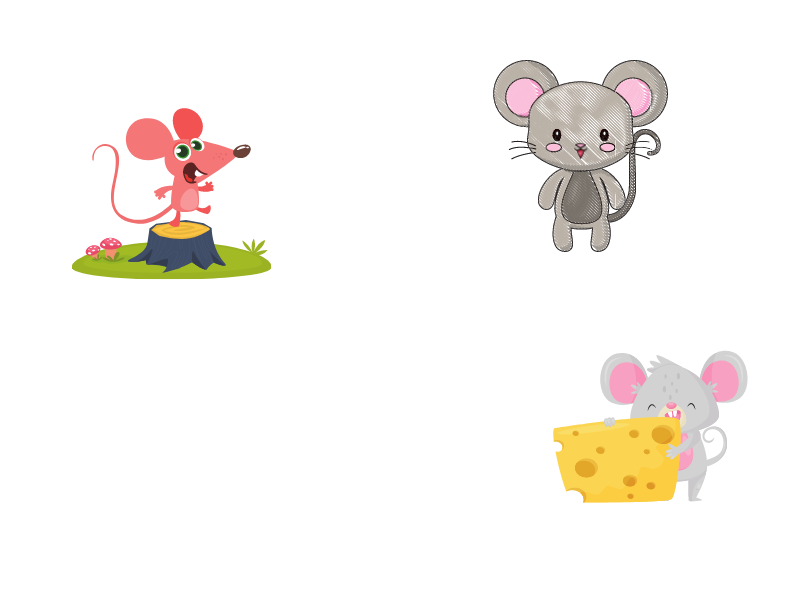 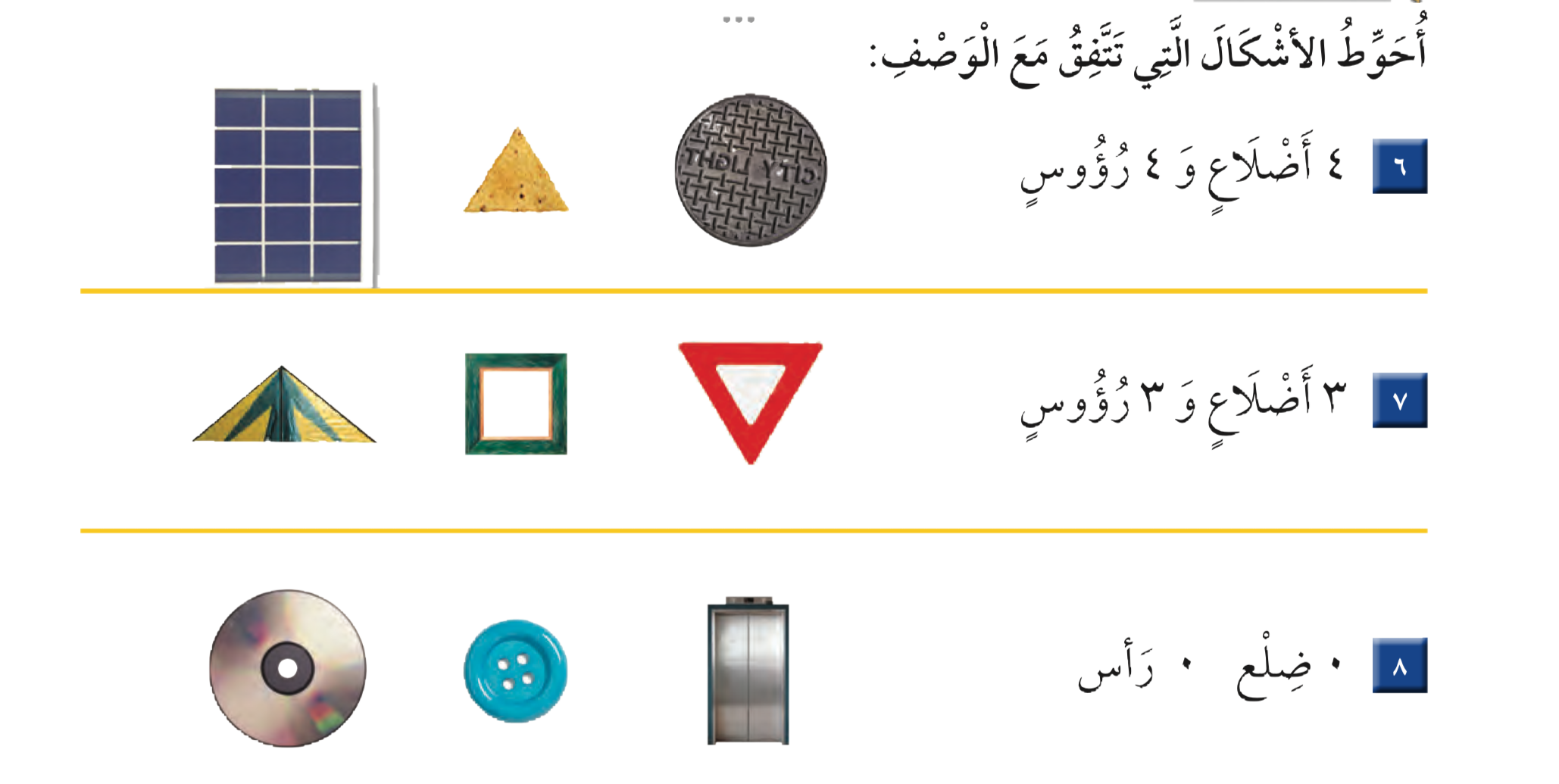 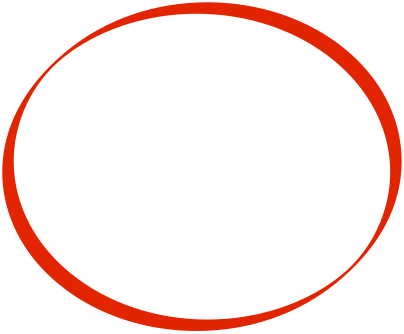 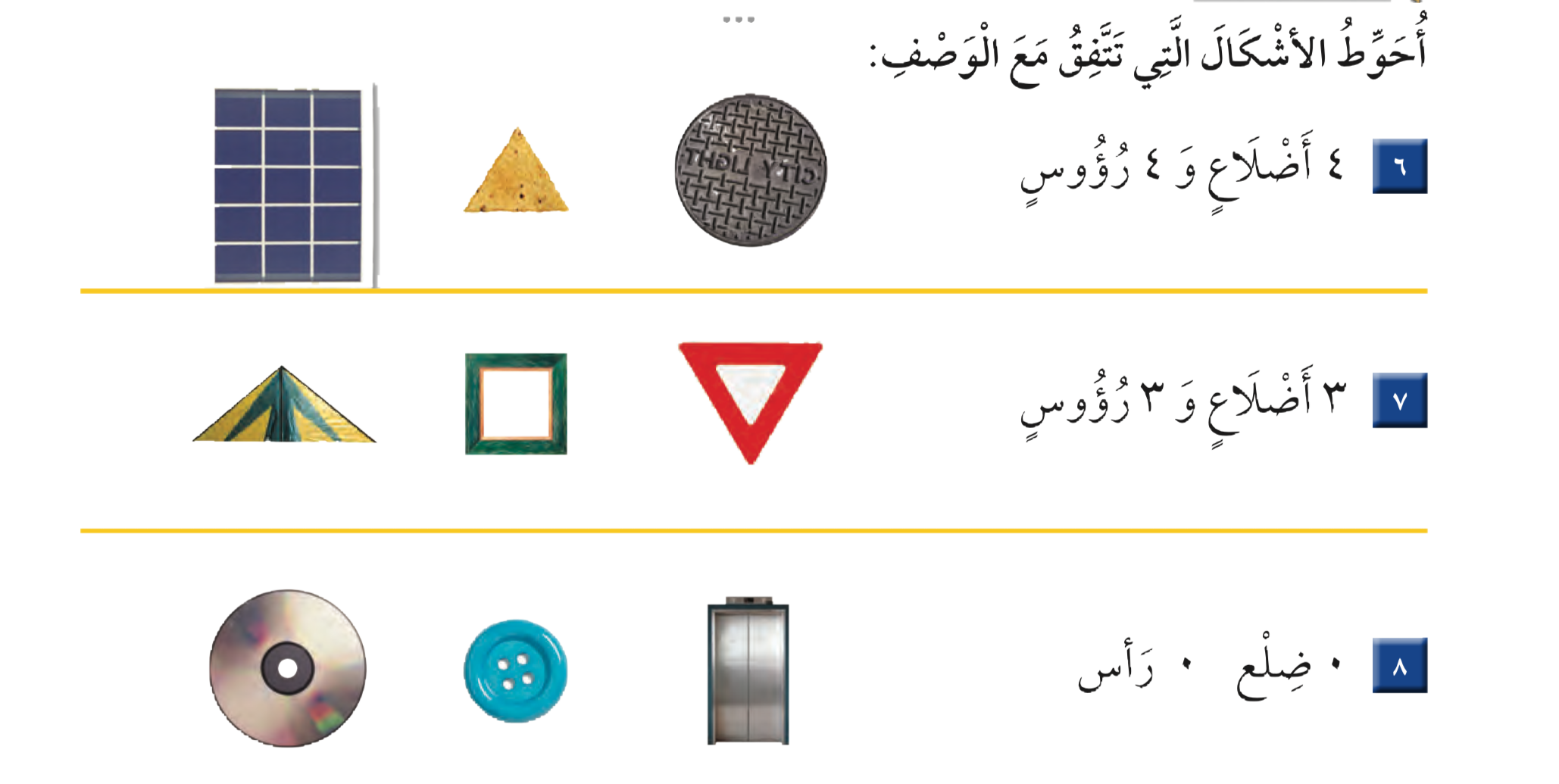 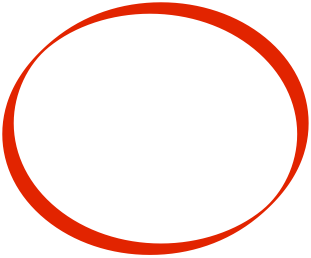 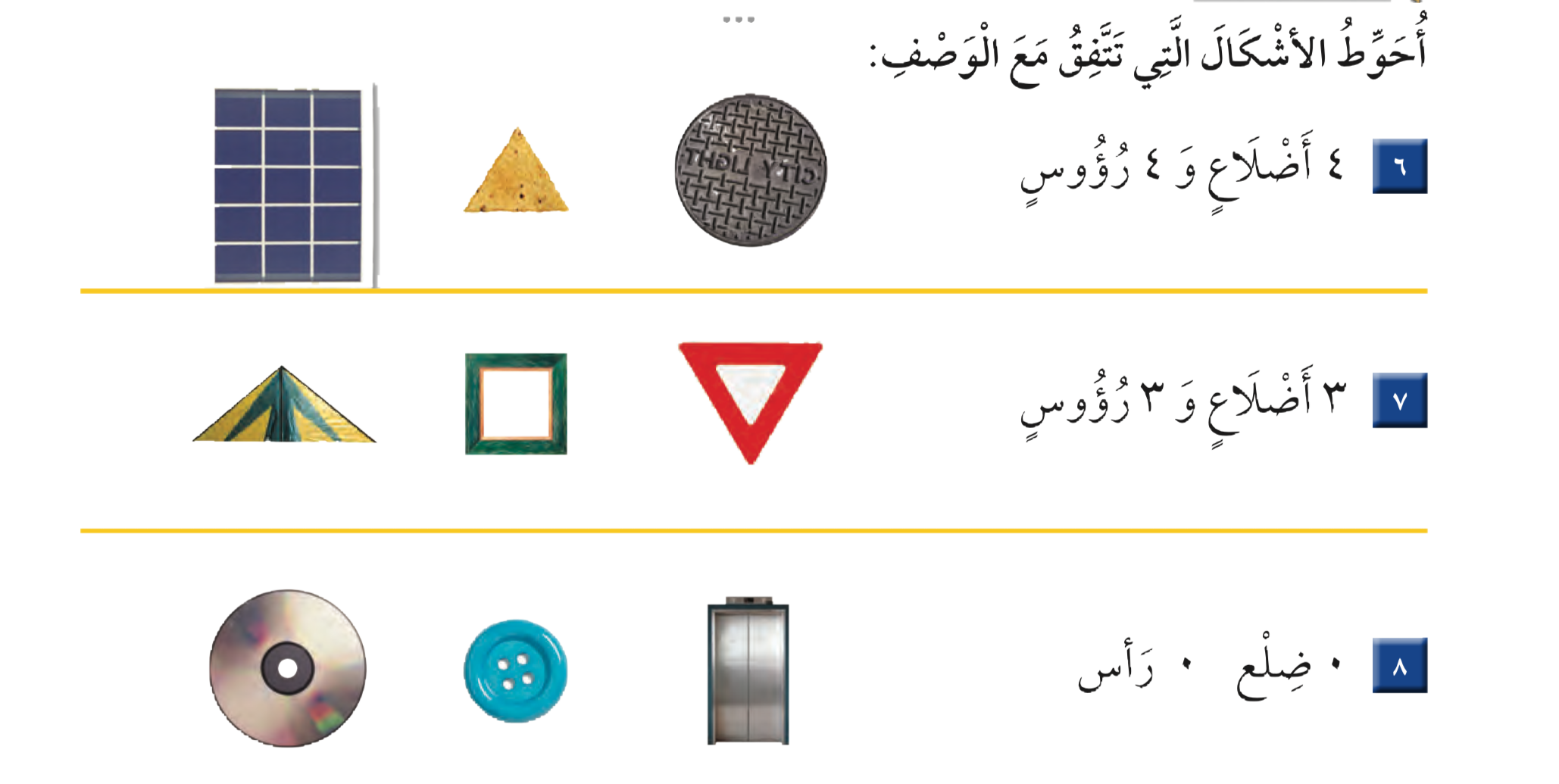 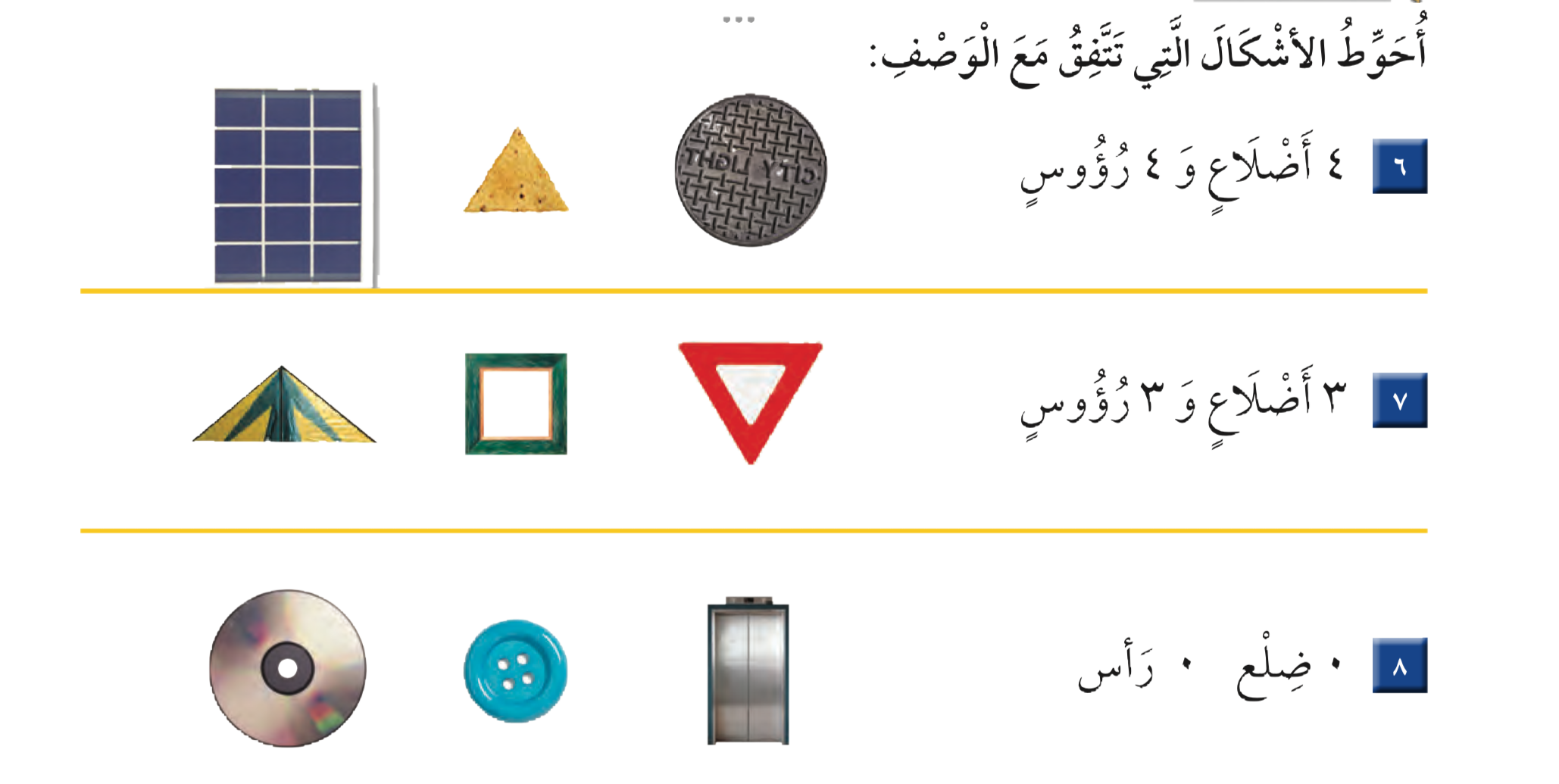 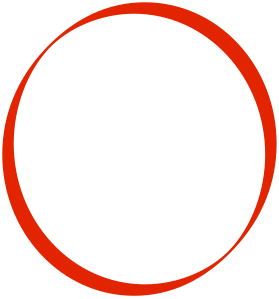 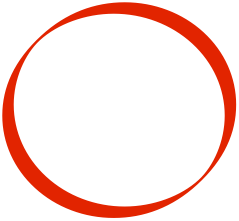 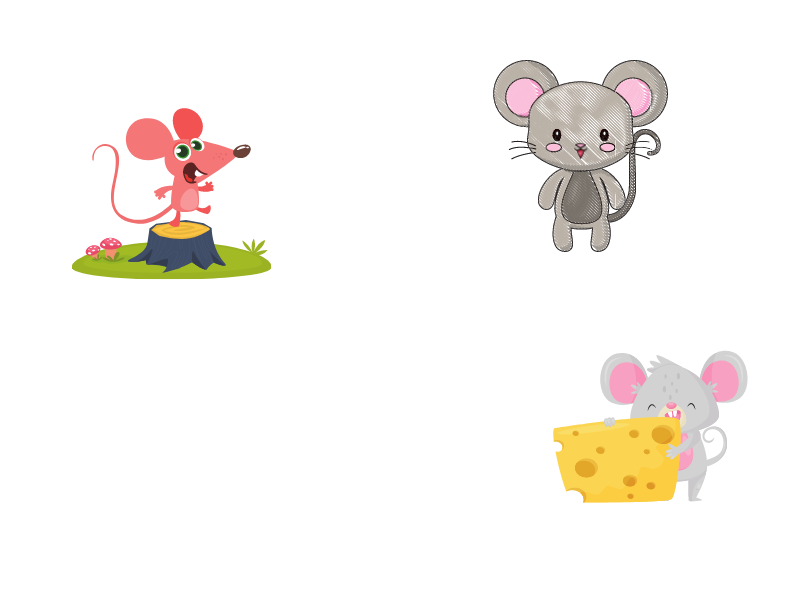 نشاط
أدوات
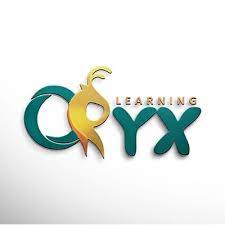 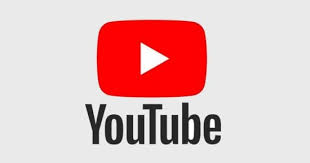 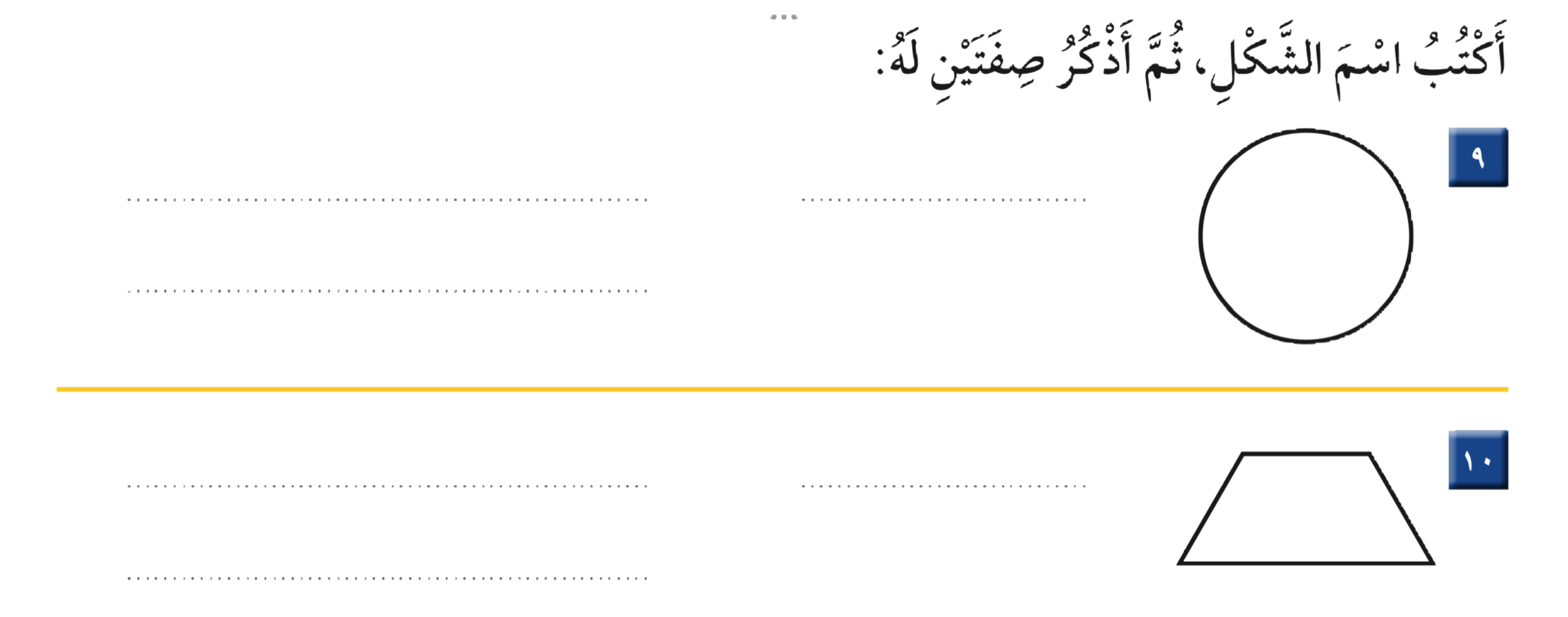 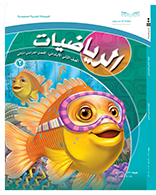 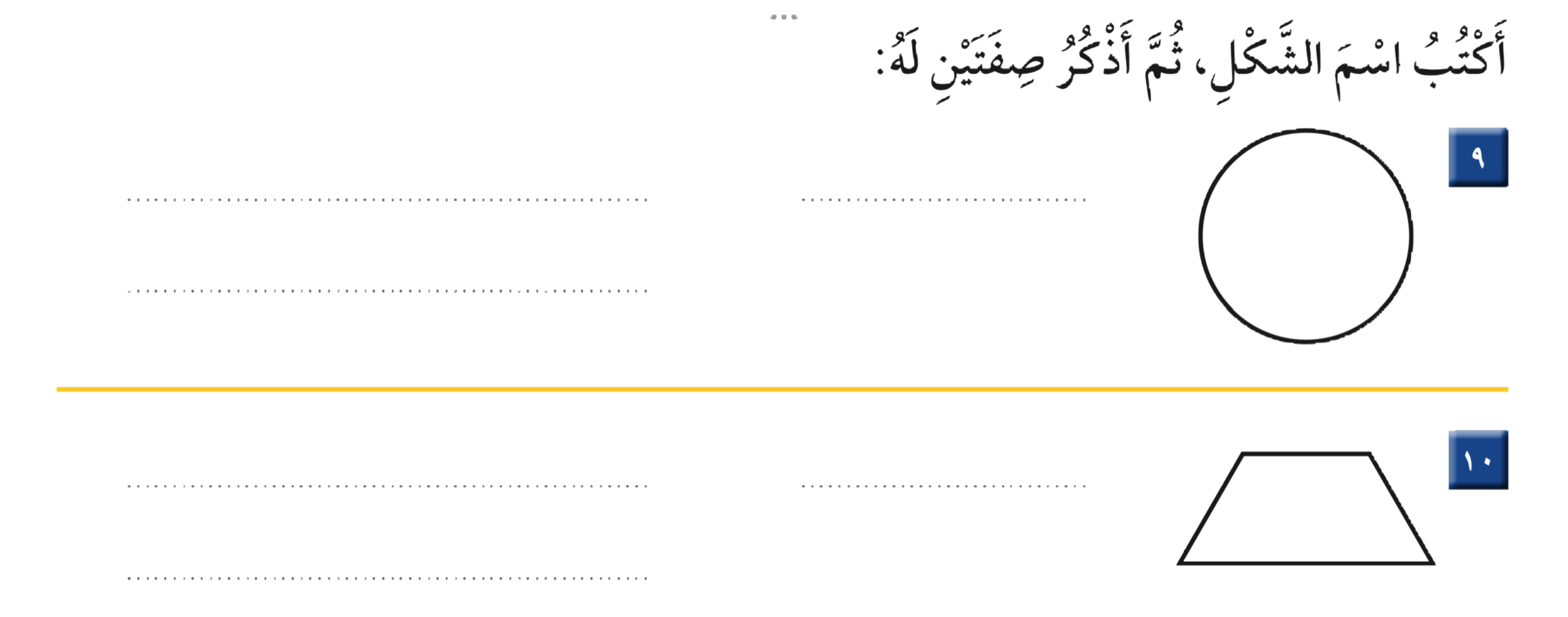 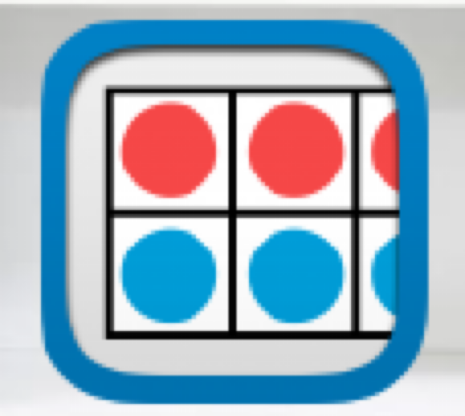 ليس لها رؤوس
دائرة
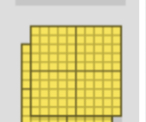 ليس لها أضلاع
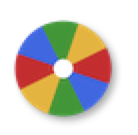 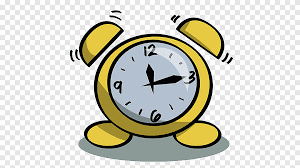 ٤ رؤوس
شبة منحرف
٤ أضلاع
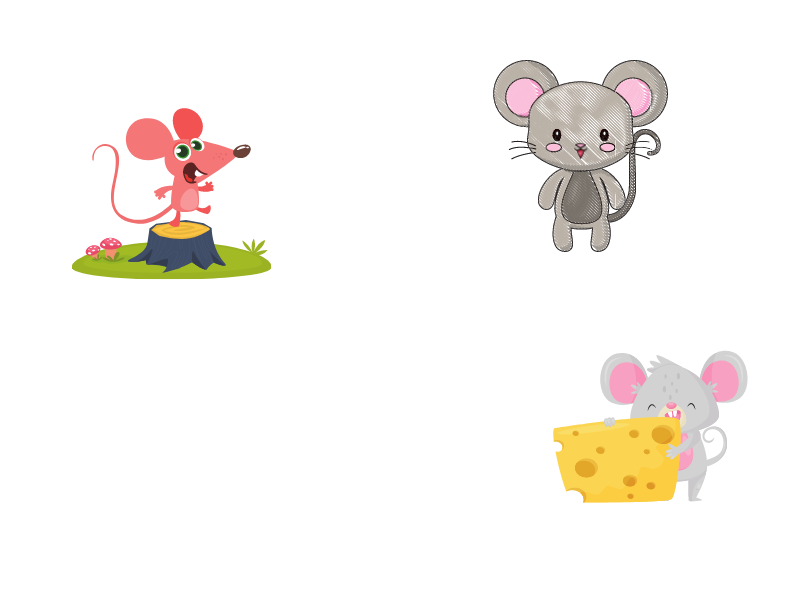 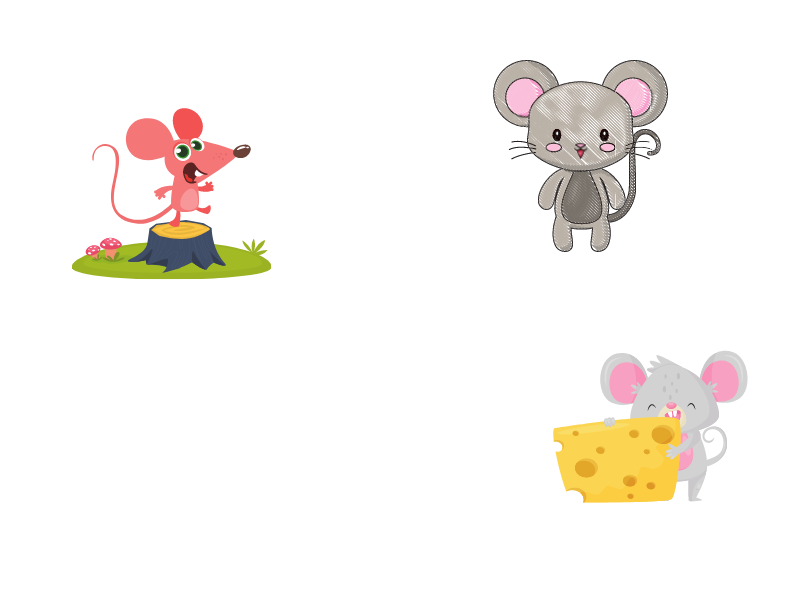 نشاط
أدوات
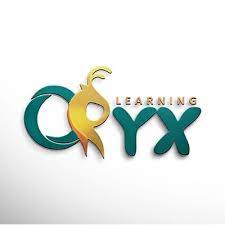 الواجب
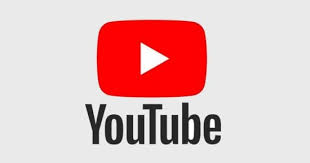 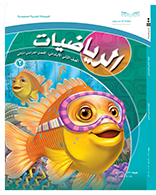 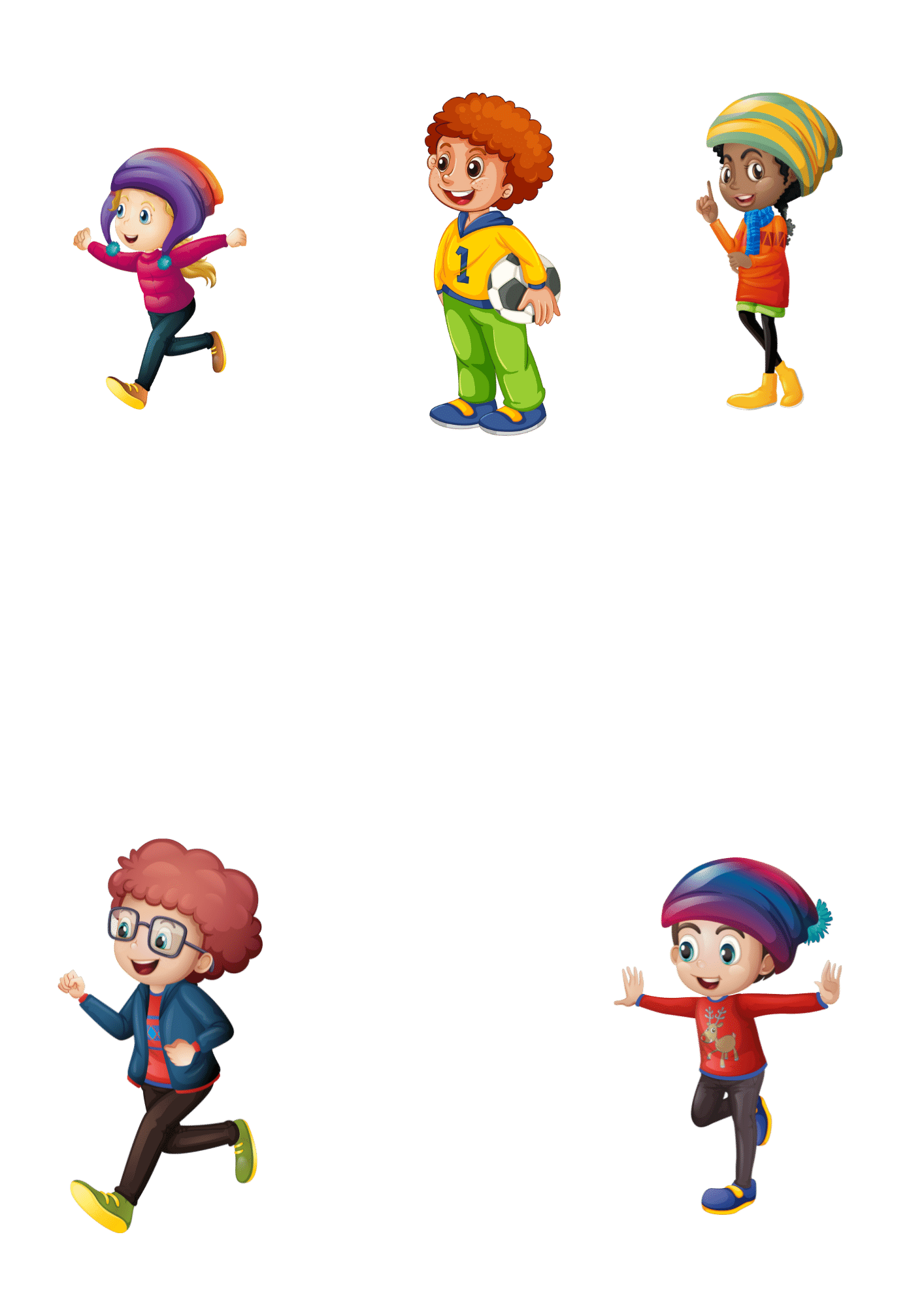 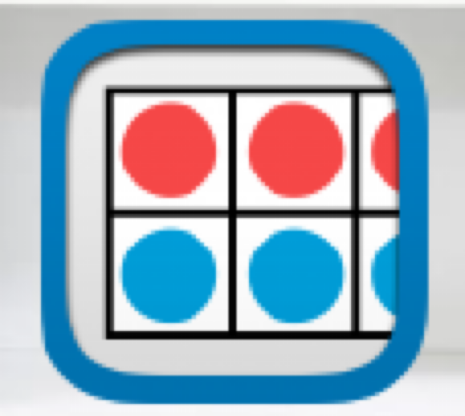 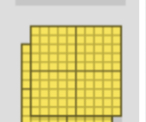 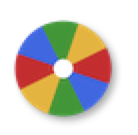 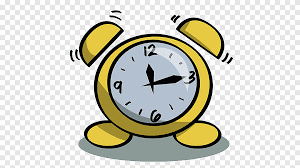 رقم ١١
صفحة ٩٩